Святые покровители
Санкт-Петербурга
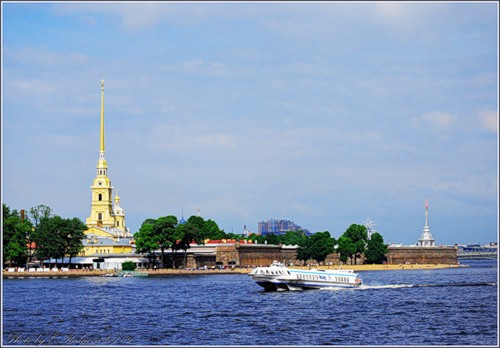 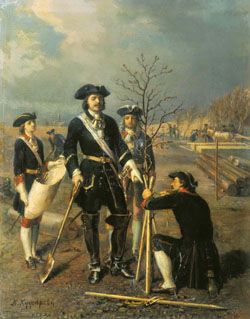 Город
основан
27 мая 
1703 г
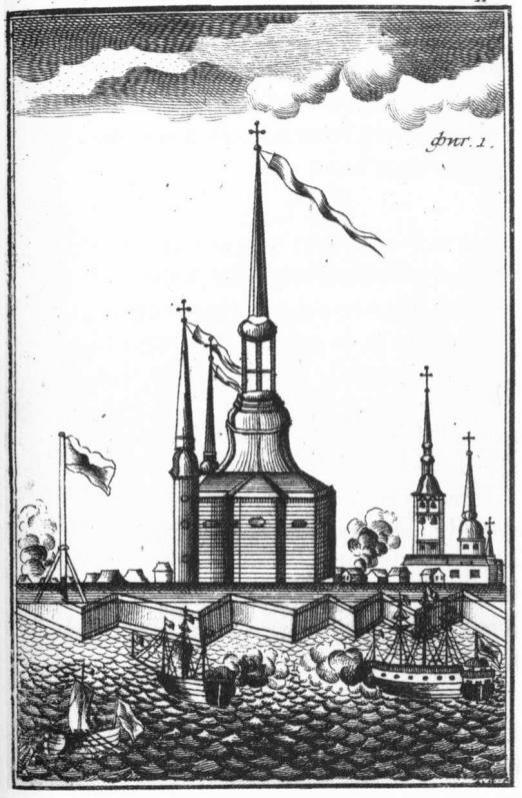 День
основания
Петропавловской
крепости
на Заячьем
острове
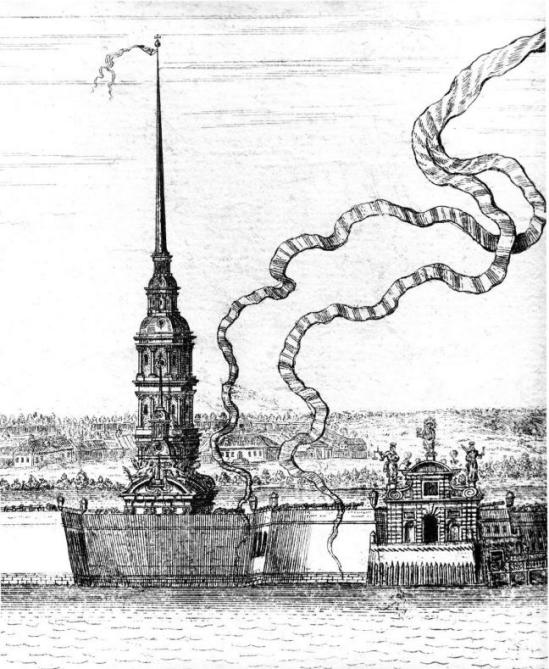 Крепость
Святого
Петра
Крепость
Санкт-Питербург
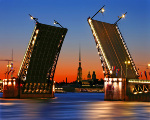 Город
Санкт-Петербург
(город Святого
Петра)
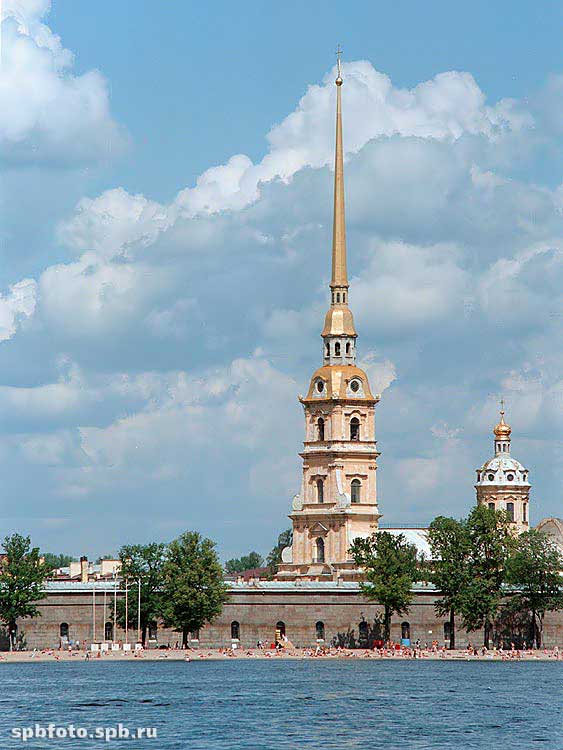 Петропавловская 
крепость
(апостолы
Пётр и Павел)
Апостолы Пётр и Павел
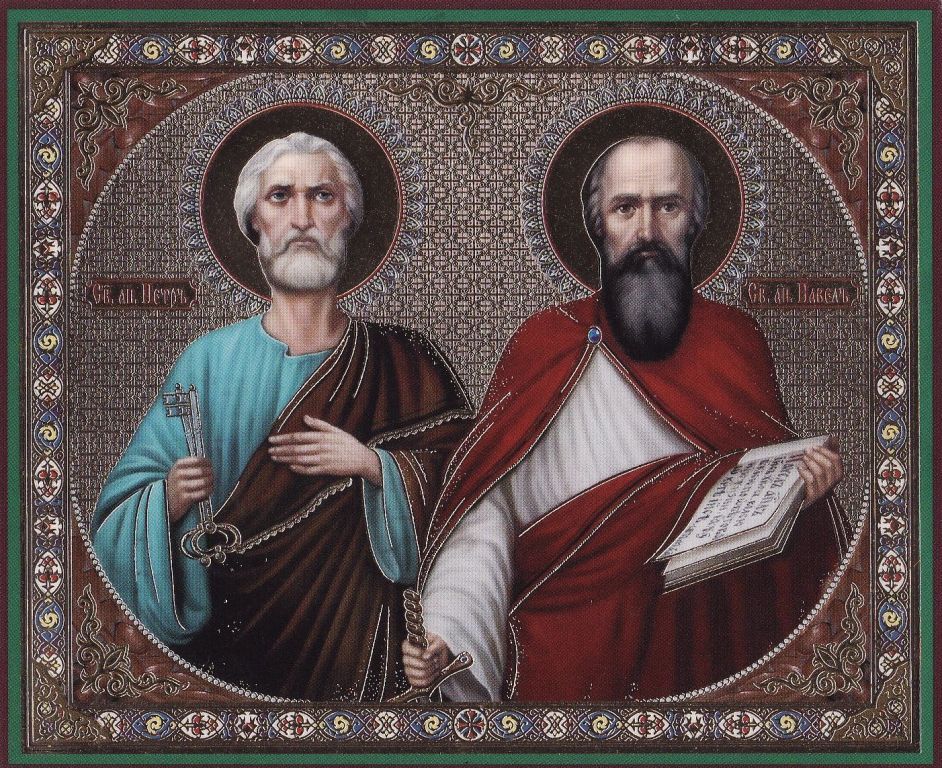 Апостол
Андрей
Первозванный
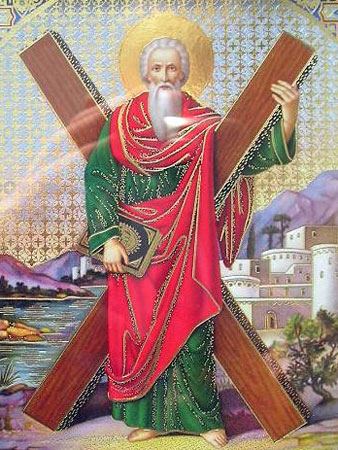 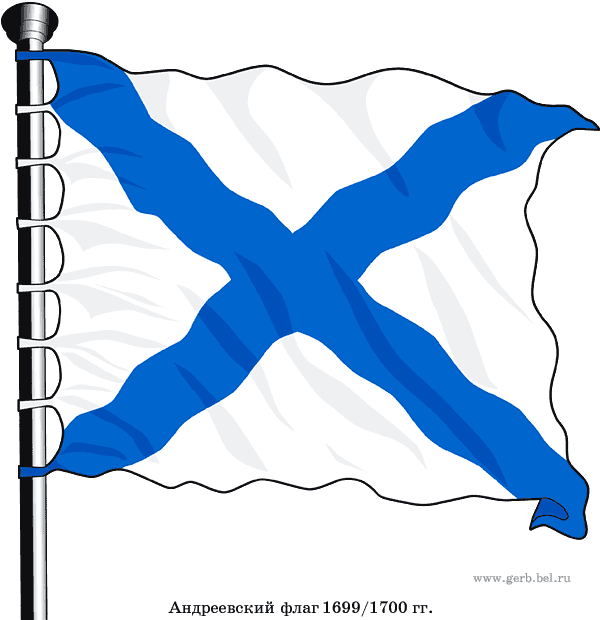 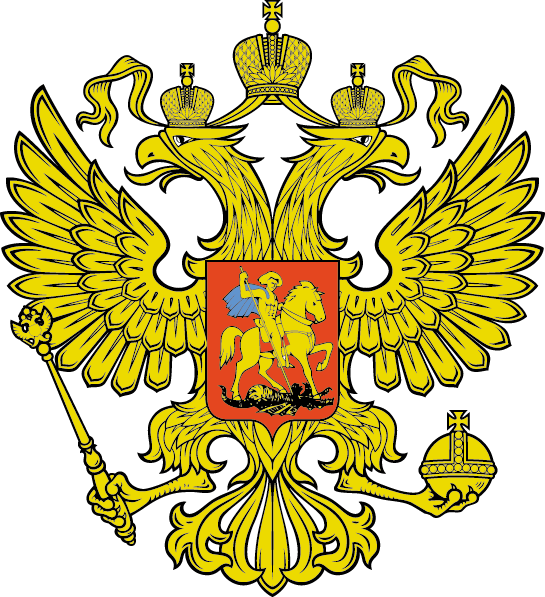 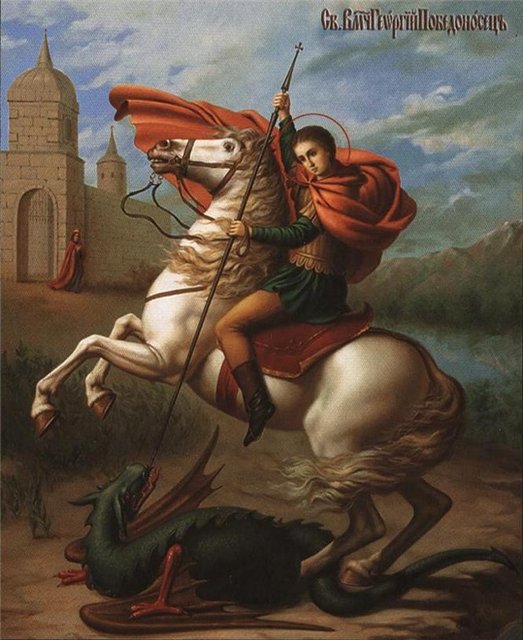 Георгий
Победоносец
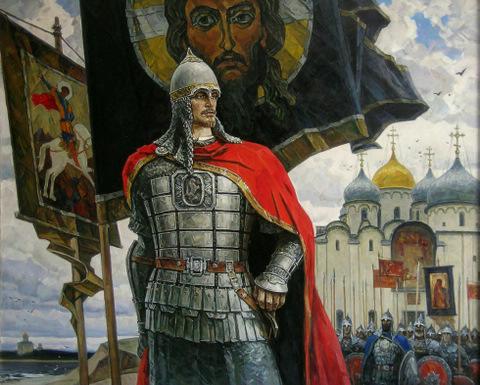 Князь
Александр Ярославович
Невский
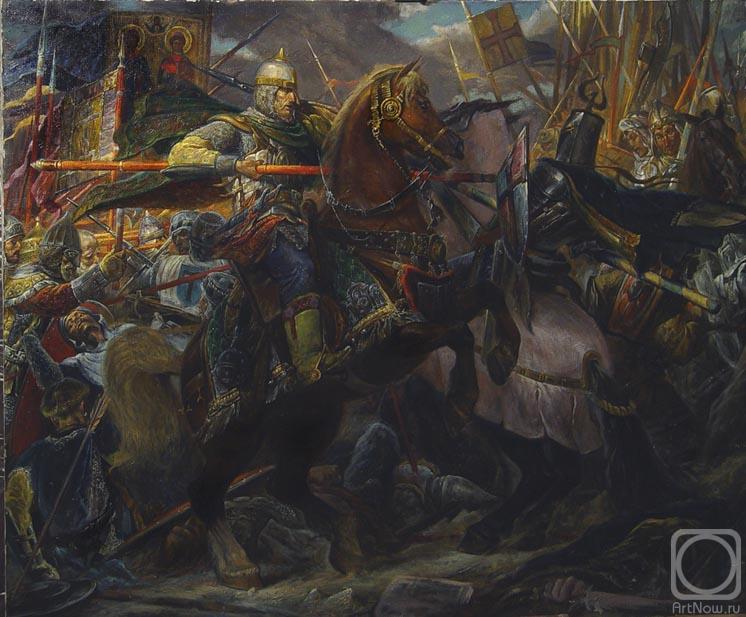 Невская битва
Ледовое побоище
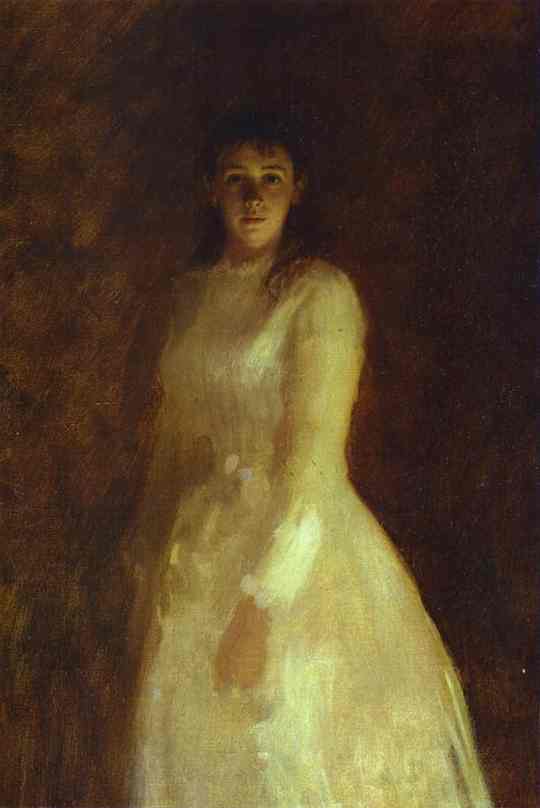 блаженная
Ксения
Петербургская
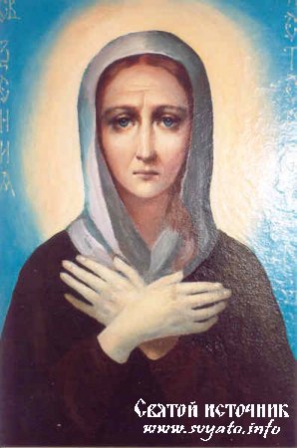 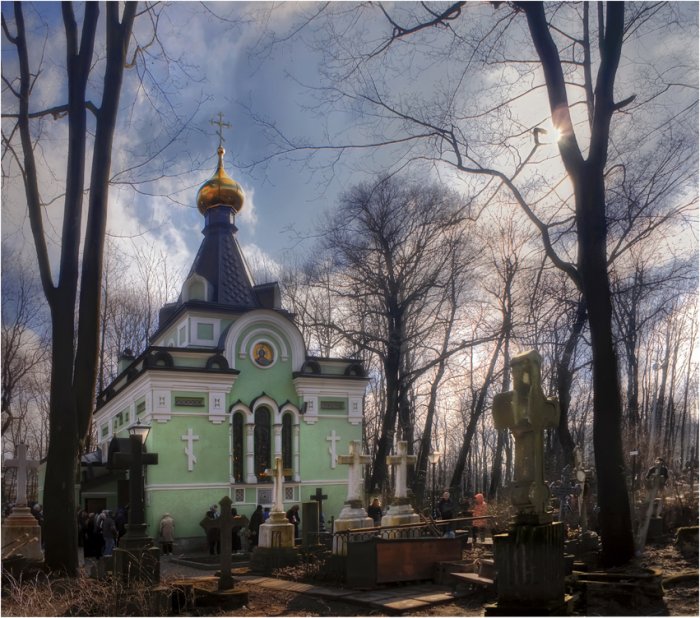 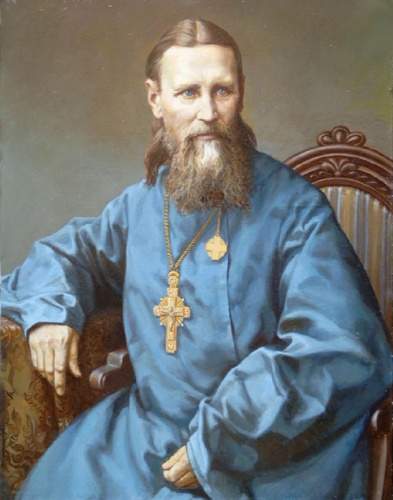 Иоанн
Кронштадский
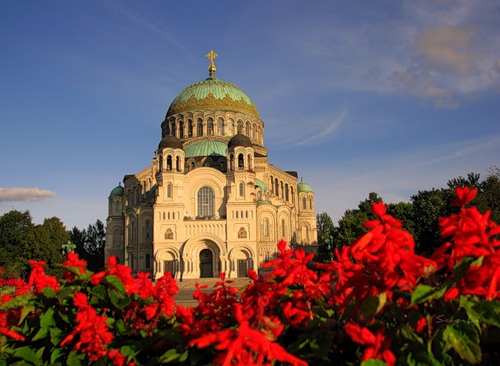 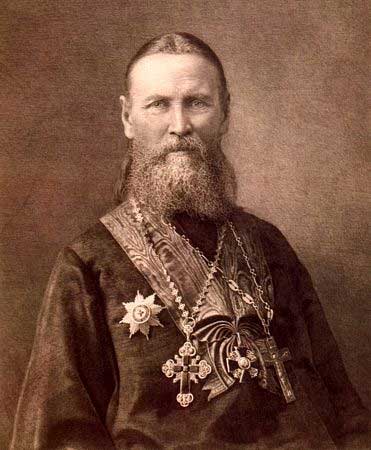 Морской
Николаевский
собор
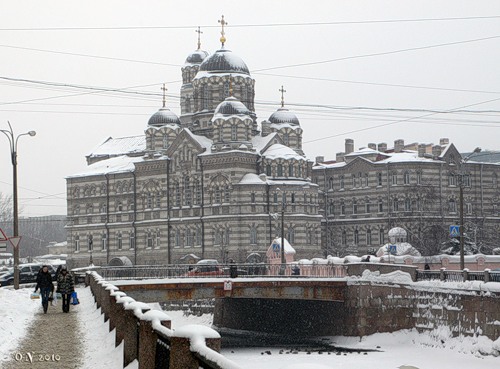 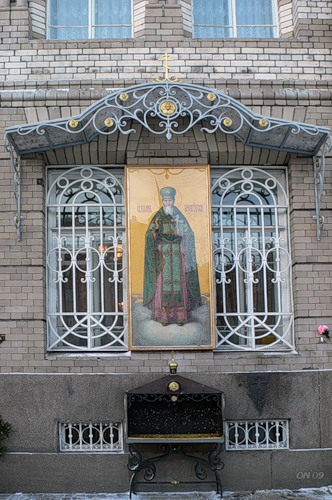 Иоанновский
женский
монастырь
Казанская икона
Божьей матери
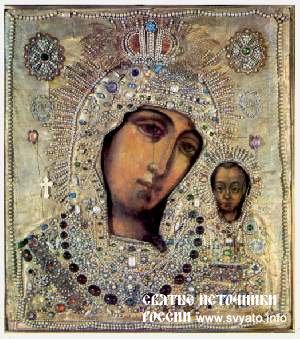 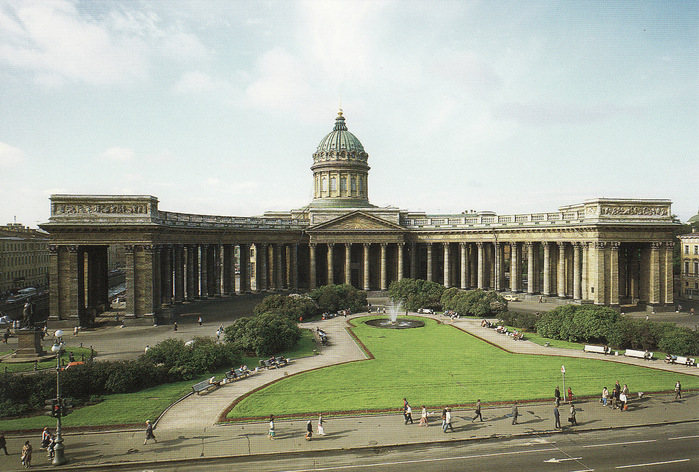 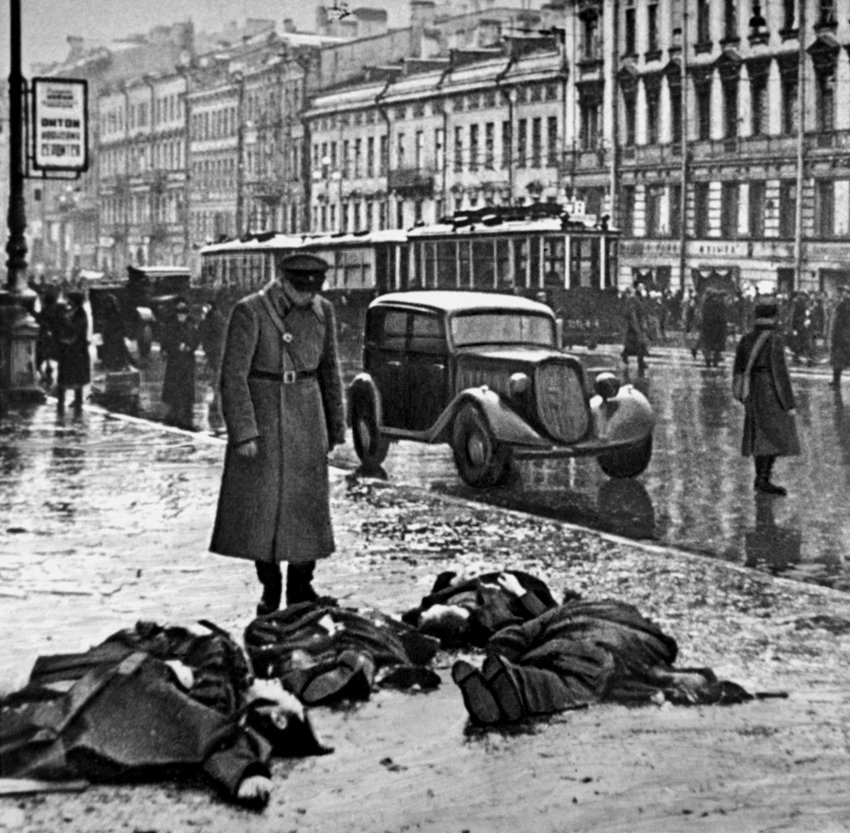 Блокада
Ленинграда
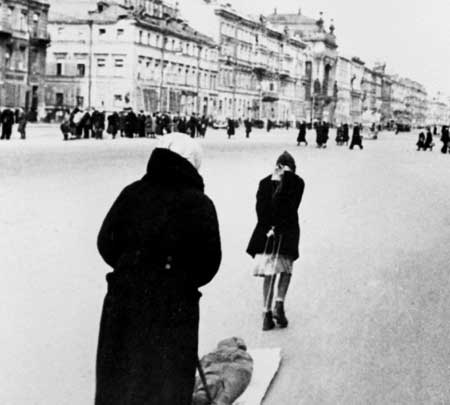 8.09.1941
27.02.1944
Герб Санкт-Петербурга
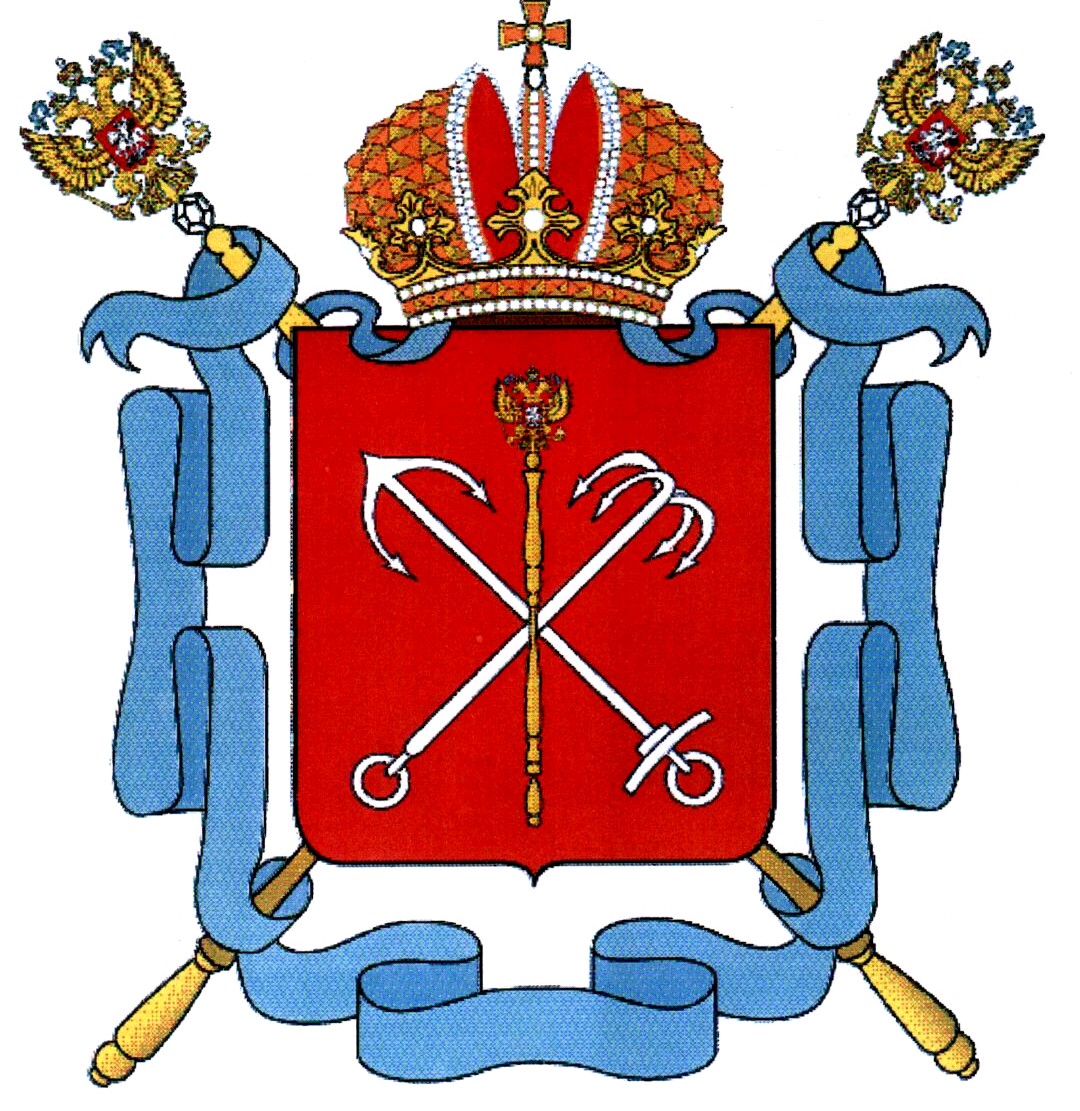 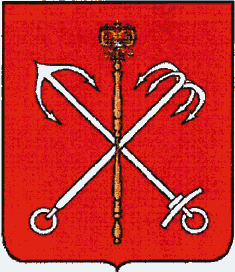 Малый
герб
Флаг
Санкт-Петербурга
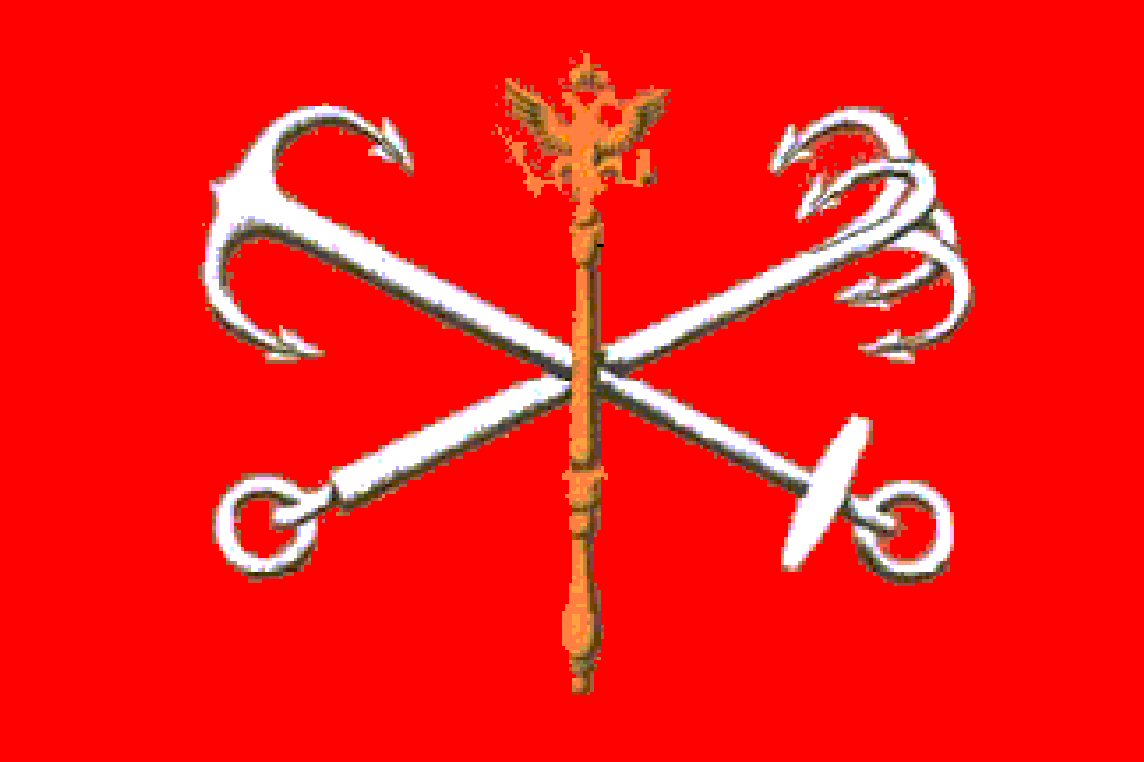 Гимн Санкт-Петербурга
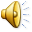 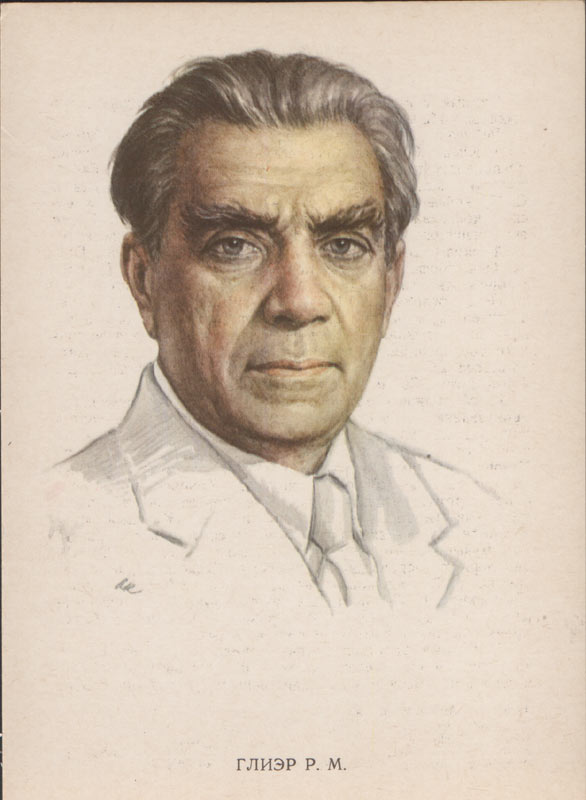 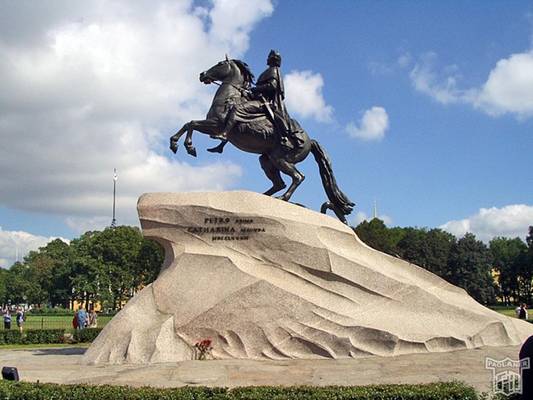 Державный град, возвышайся над Невою,Как дивный храм, ты сердцам открыт!Сияй в веках красотой живою,Дыханье твое Медный всадник хранит.Несокрушим - ты смог в года лихиеПреодолеть все бури и ветра!С морской душой,Бессмертен, как Россия,Плыви, фрегат, под парусом Петра!Санкт-Петербург, оставайся вечно молод!Грядущий день озарен тобой.Так расцветай, наш прекрасный город!Высокая честь - жить единой судьбой!